Exploration & Colonization
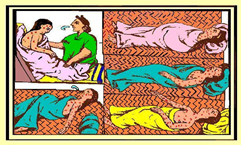 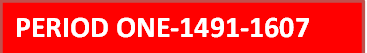 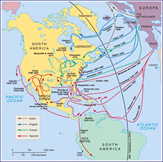 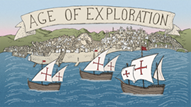 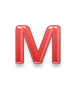 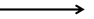 Migration & Settlement
Smallpox
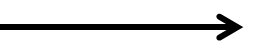 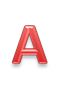 European Competition
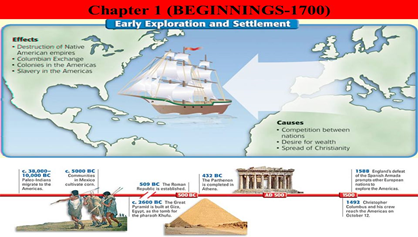 America in the World
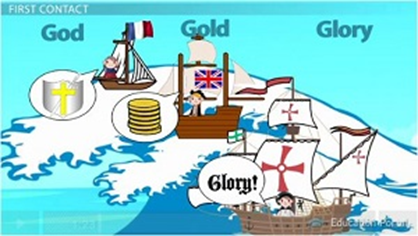 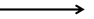 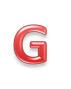 Geography & the Environment
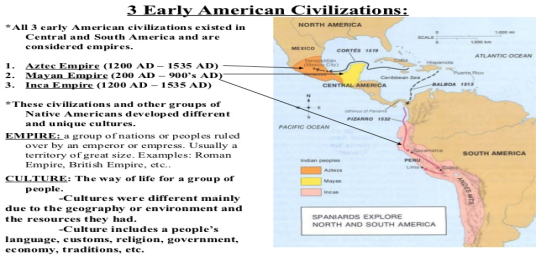 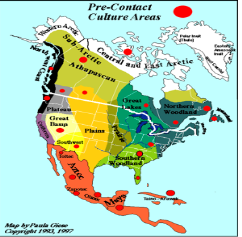 Agricultural Civs—Aztec, Anasazi
Mobile Hunters—Plains Indians
Mixed—Iroquois, Algonquian
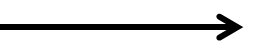 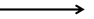 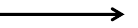 P
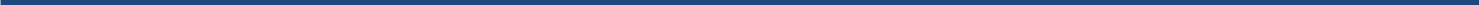 Conquest & Resistance
Politics & Power
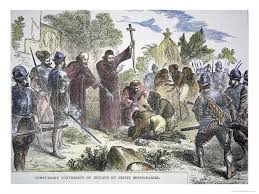 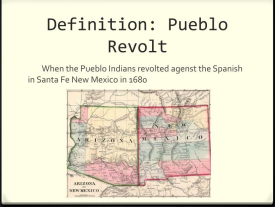 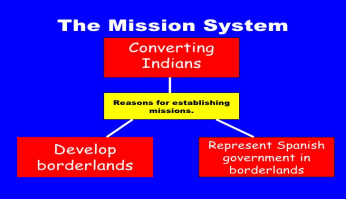 Native American Conversion
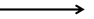 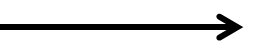 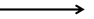 I
American & National Identity
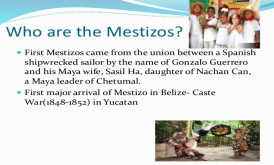 Mestizo
Zambo
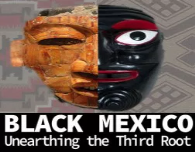 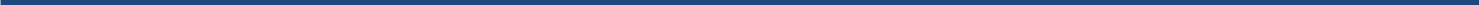 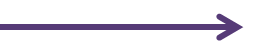 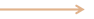 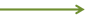 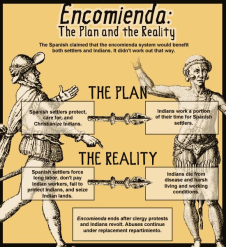 E
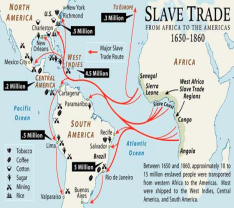 Cash “Crops”—Silver, sugar
Work, Exchange & Technology
Joint-Stock Corporation
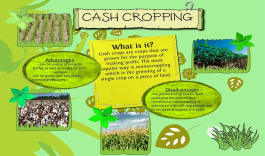 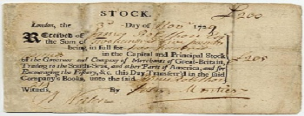 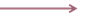 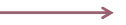 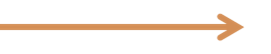 S
Protestant Reformation
Culture & Society
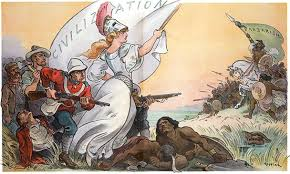 “Civilized” vs. “Subjugated”
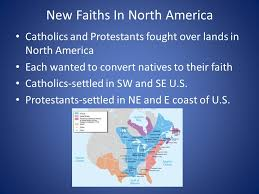 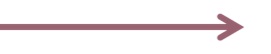 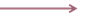 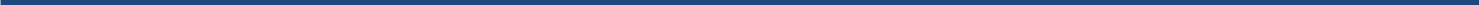 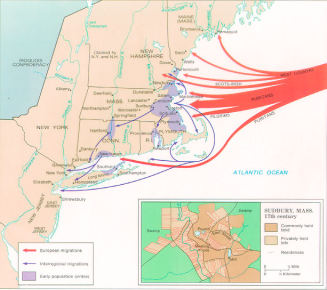 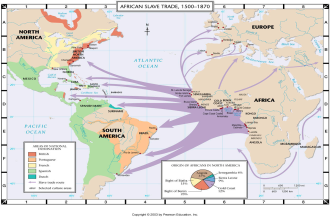 PERIOD TWO—1607-1754
Germans &
Scots-Irish
Slaves
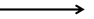 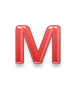 Puritans
Migration & Settlement
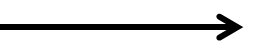 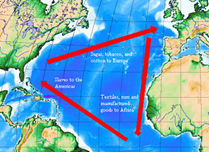 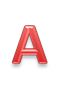 Triangular Trade
America in the World
European Competition
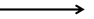 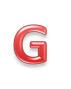 Geography & the Environment
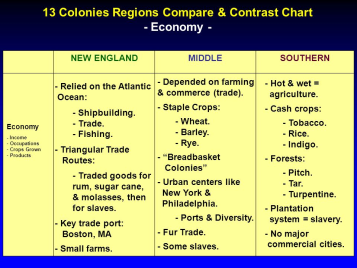 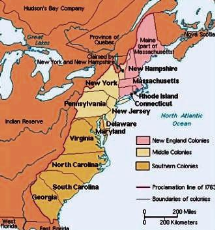 New England—Commerce
Middle—Breadbasket
Southern—Tobacco, Rice
13 Colonies
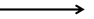 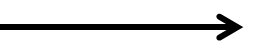 P
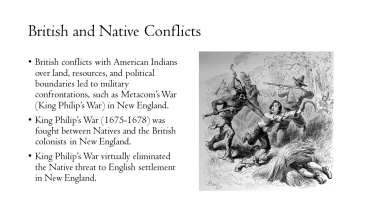 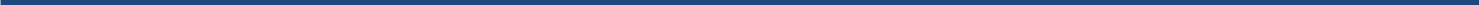 Politics & Power
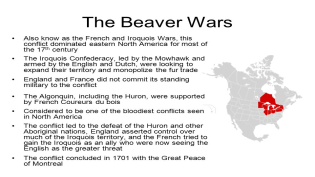 Beaver Wars
King Philips War
Colonists vs 
Native Americans
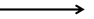 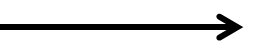 I
New England
Middle &
Southern Colonies
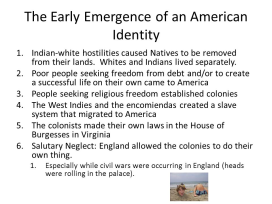 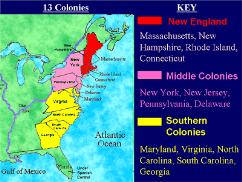 Emerging American Identity
American & National Identity
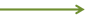 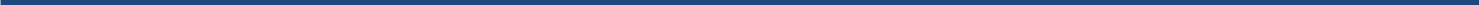 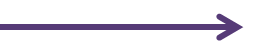 E
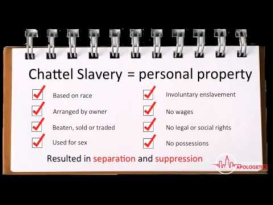 Indentured 
Servitude
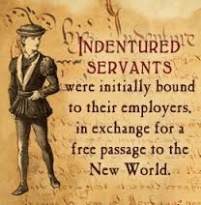 Chattel Slavery
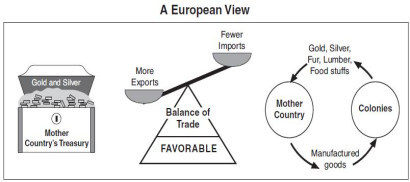 Work, Exchange & Technology
Mercantilism
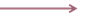 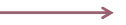 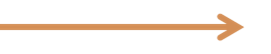 S
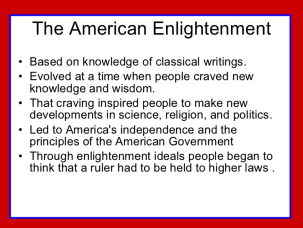 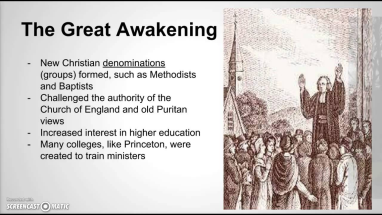 Enlightenment
Culture & Society
Great Awakening
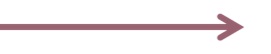 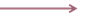 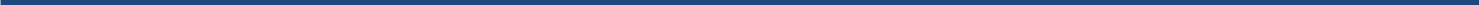 Northwest Ordinance
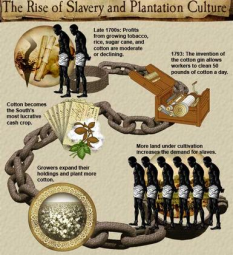 Proclamation Line of 1763
Spread of Slavery
PERIOD 3—1754-1800
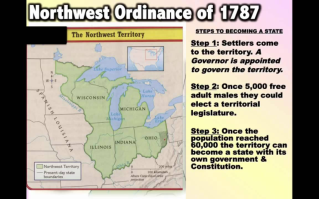 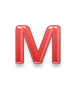 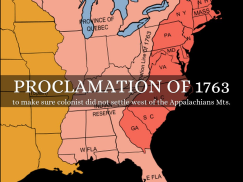 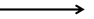 Migration & Settlement
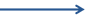 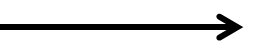 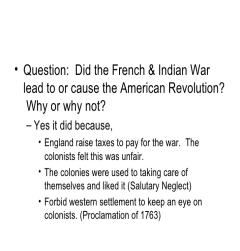 Treaty of Paris & the X,Y,Z Affair
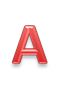 French & Indian War
American Revolution
French Revolution
America in the World
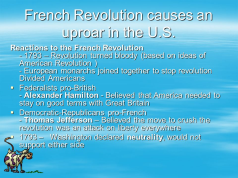 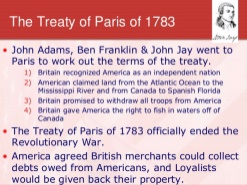 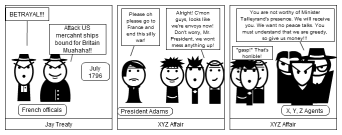 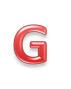 Geography & the Environment
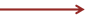 The New U.S.A.
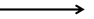 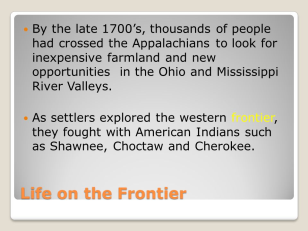 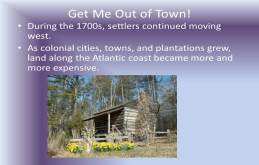 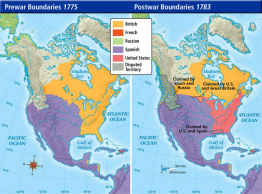 Expansion
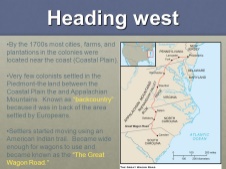 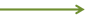 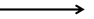 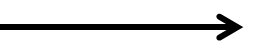 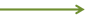 P
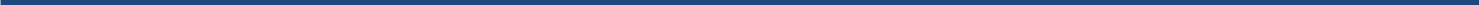 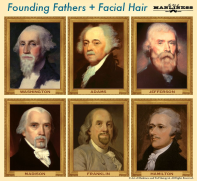 Politics & Power
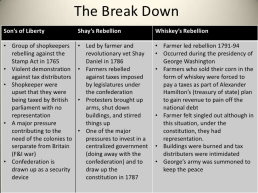 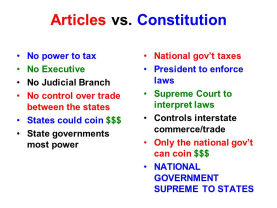 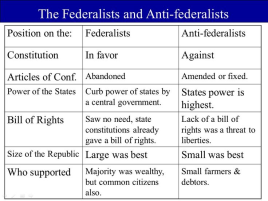 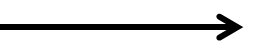 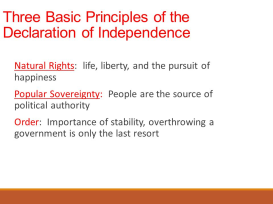 Pontiac's Rebellion
Paine’s Common Sense
American Rev.
Franklin, Washington, Adams
Jefferson, Madison, Hamilton
Continental Congresses
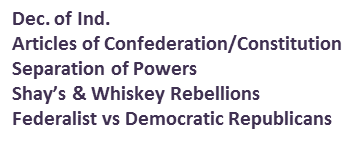 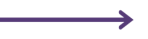 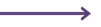 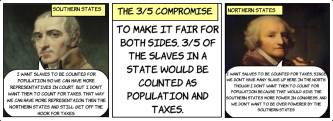 3/5 Compromise
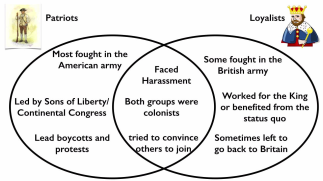 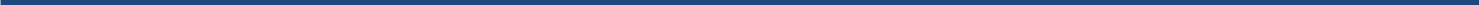 I
American & National Identity
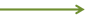 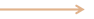 Loyalists vs Patriots
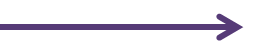 Cotton Gin
Industrial Rev.
E
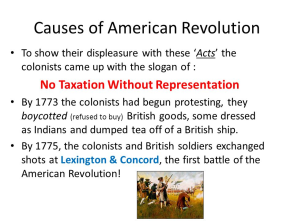 Stamp Act
Sugar Act
Coercive (Intolerable) Acts
Work, Exchange & Technology
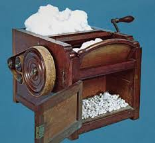 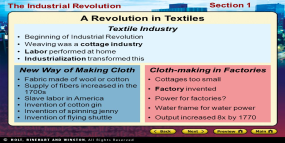 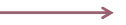 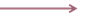 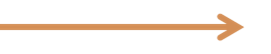 S
Republicanism & 
Republican Motherhood
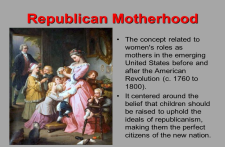 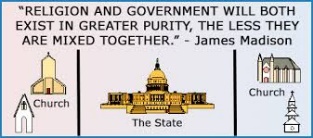 Separation of Church & State
Culture & Society
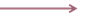 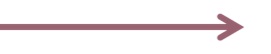 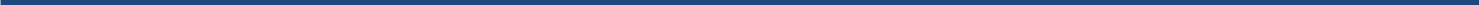 Irish-German immigration
Indian Removal
Westward Bound
PERIOD 4—1800-1848
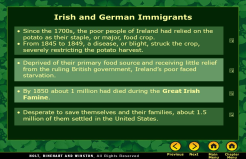 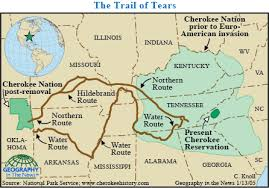 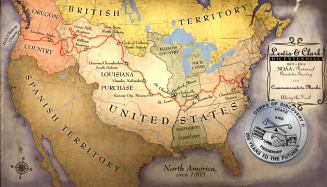 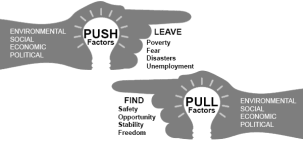 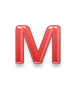 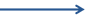 Migration & Settlement
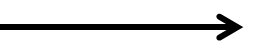 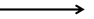 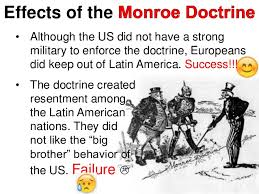 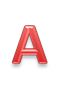 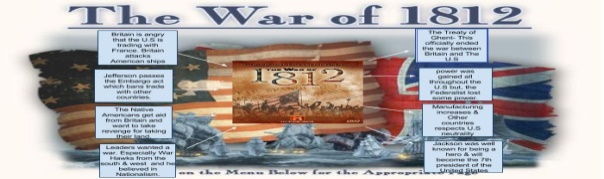 Monroe Doctrine
America in the World
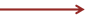 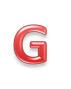 Erie Canal
Louisiana Purchase
Geography & the Environment
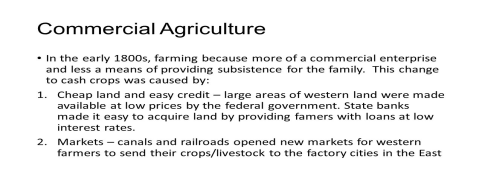 Commercial 
Agriculture
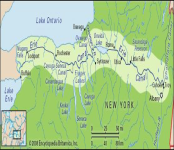 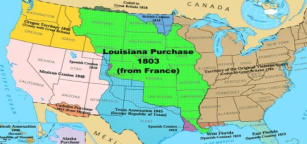 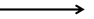 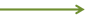 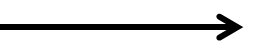 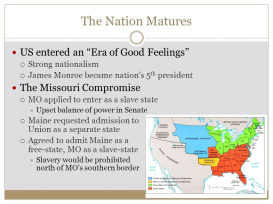 P
Bank War
Spoils System
Whigs
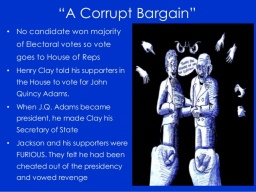 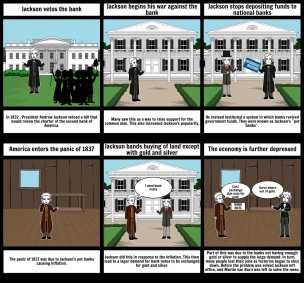 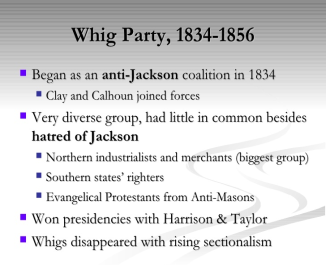 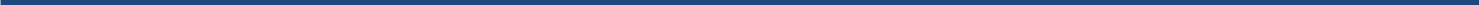 Politics & Power
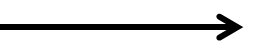 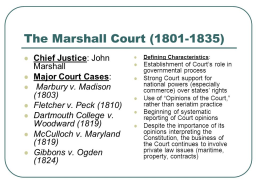 Era of Good Feelings
Corrupt Bargain
Marshall Court Rulings
Missouri Compromise
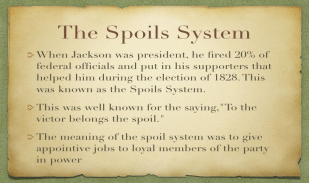 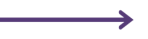 Code of Chivalry
I
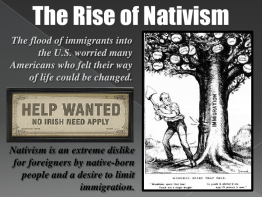 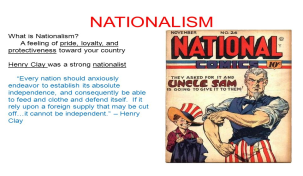 Nationalism
American & National Identity
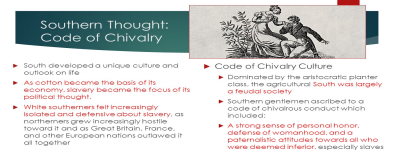 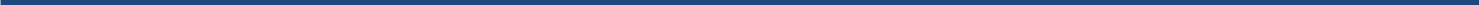 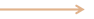 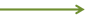 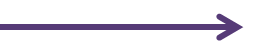 Nativism
King Cotton
E
Growth of Industry /Transportation
American System
Work, Exchange & Technology
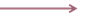 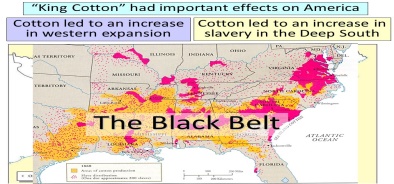 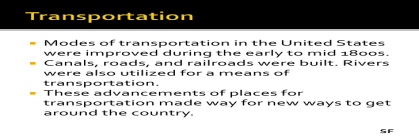 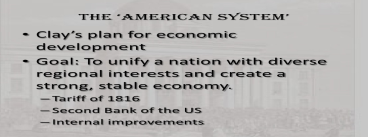 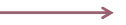 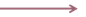 Cult of Domesticity
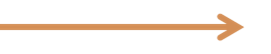 S
Transcendentalism
Reformers
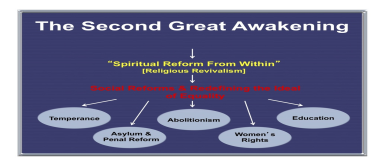 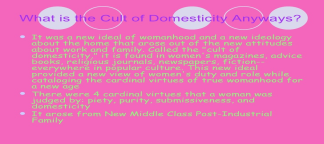 Culture & Society
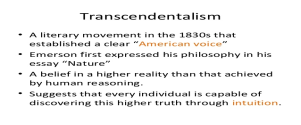 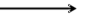 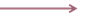 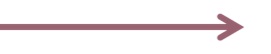 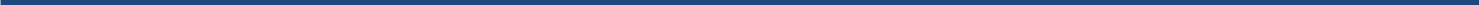 Underground R & R
Mormons
Overland Routes
PERIOD 5—1848-1877
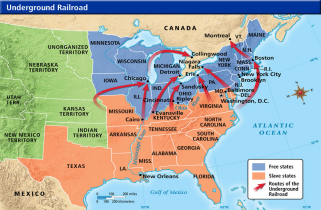 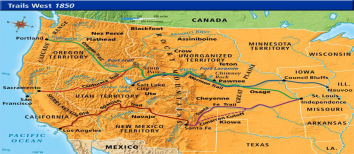 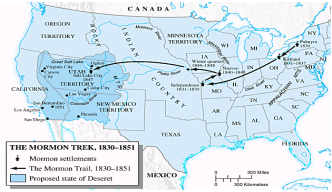 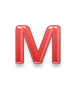 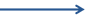 Migration & Settlement
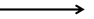 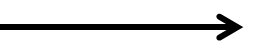 “Fifty-Four Forty or Fight!”
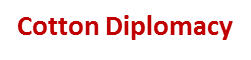 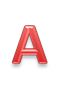 Mexican-American War
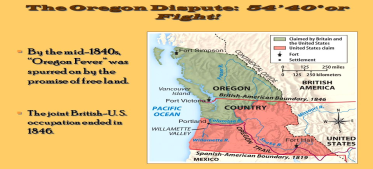 America in the World
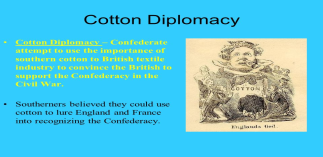 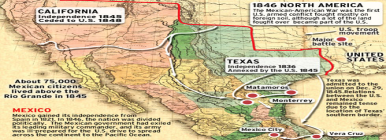 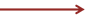 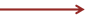 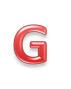 Geography & the Environment
CA Gold Rush
Homestead Act
Expansion of King Cotton
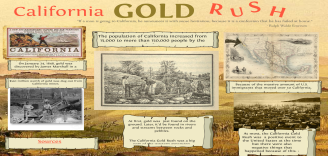 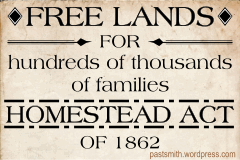 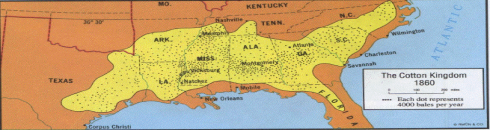 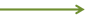 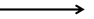 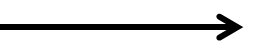 P
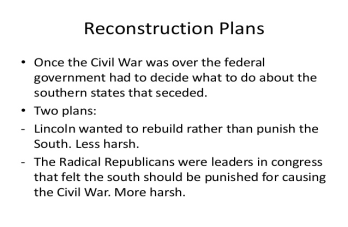 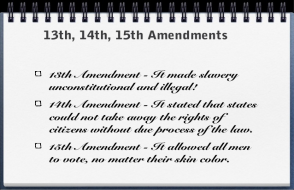 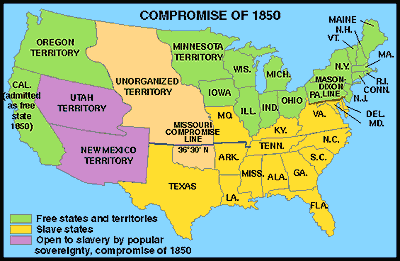 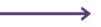 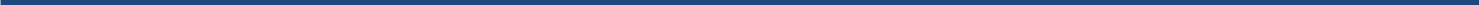 Politics & Power
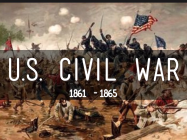 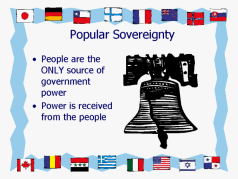 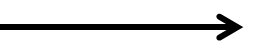 Compromises of 1850 & 1877
Popular Sovereignty
Civil War/Mexican-American War
13th, 14th & 15th amendments
Reconstruction
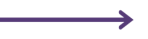 Radical Republicans vs Redeemers
Nativism/Know Nothings
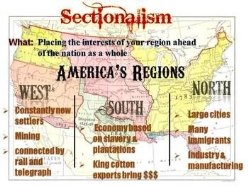 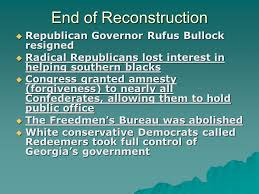 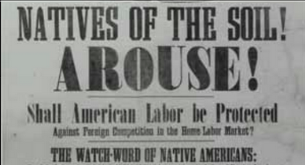 I
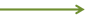 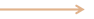 American & National Identity
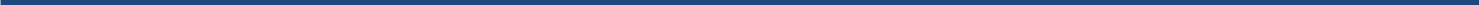 Industrial Technology
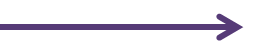 Railroads
Sharecropping/Tenant Farming
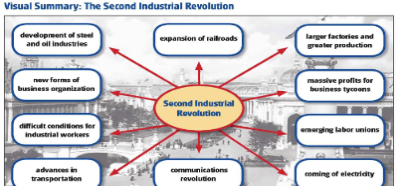 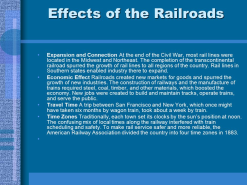 E
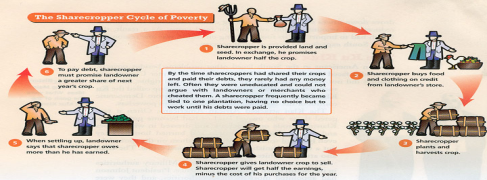 Work, Exchange & Technology
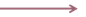 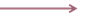 Uncle Tom’s Cabin/Abolition
Manifest Destiny
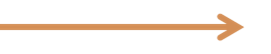 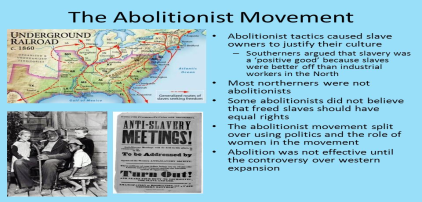 S
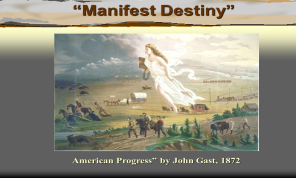 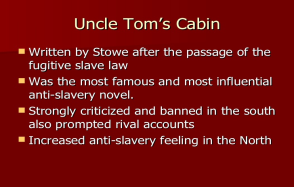 Culture & Society
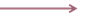 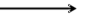 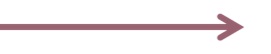 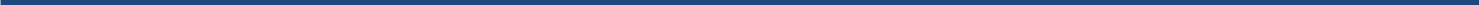 The Ghost Dance
The Dawes Act
Turner’s Frontier Thesis
PERIOD 6—1865-1898
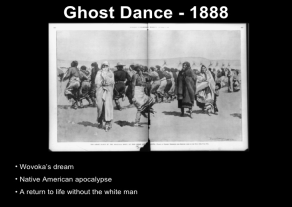 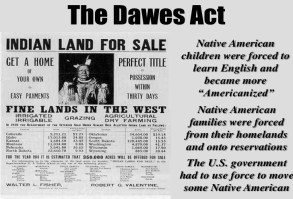 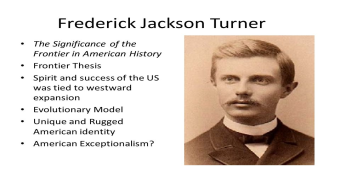 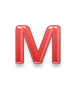 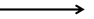 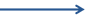 Migration & Settlement
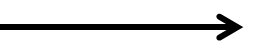 Ellis Island
Olympics
Chinese Exclusion Act
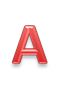 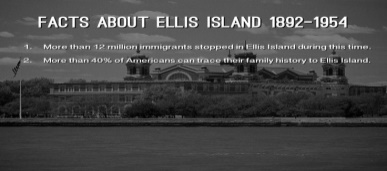 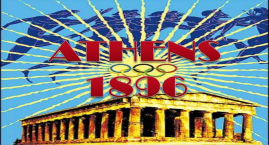 America in the World
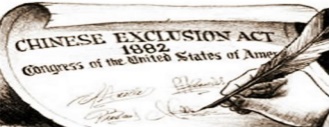 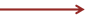 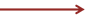 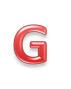 Transcontinental R & R
New South
Mining & Cattle Frontiers
Geography & the Environment
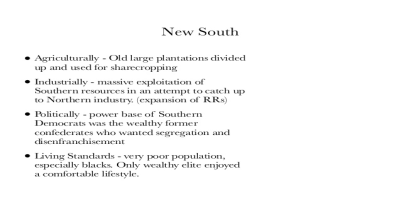 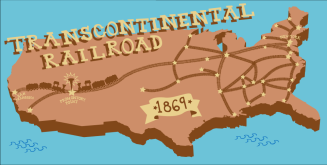 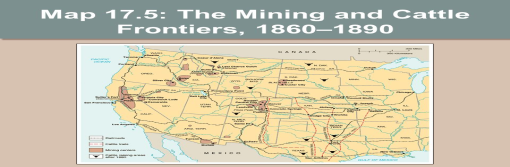 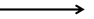 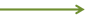 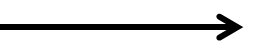 P
Indian Wars
Politics & Power
Key Strikes!
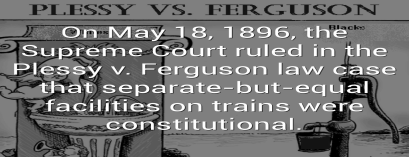 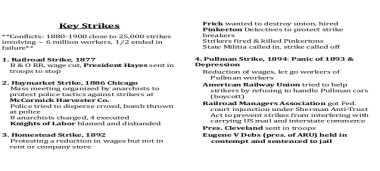 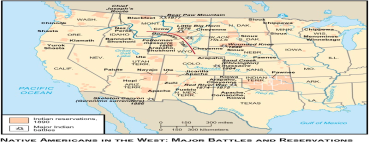 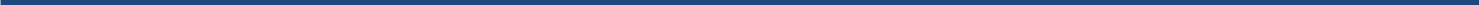 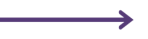 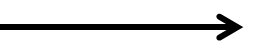 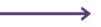 I
Old v. New Immigrants
Urbanization/Ethnic Neighborhoods
American & National Identity
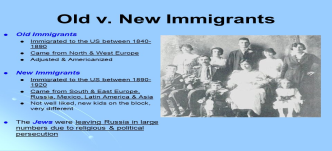 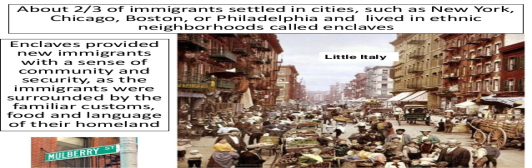 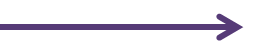 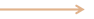 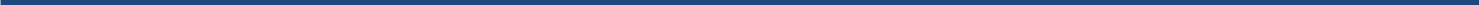 E
Boss & Political Machines
Robber Barons & Laissez-Faire Capitalism
Work, Exchange & Technology
Technology/Innovations
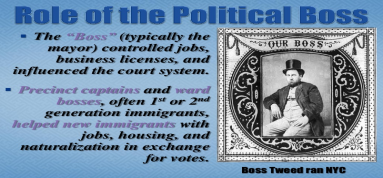 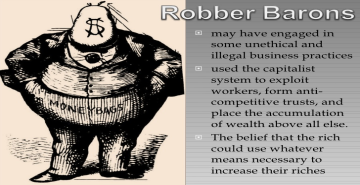 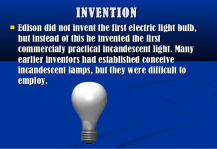 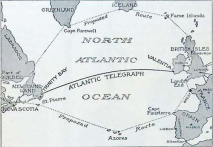 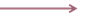 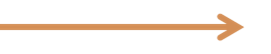 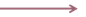 S
Social Darwinism/Social Gospel
Jim Crow
Popular Culture
Culture & Society
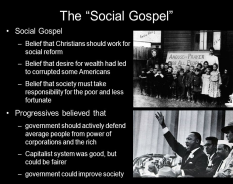 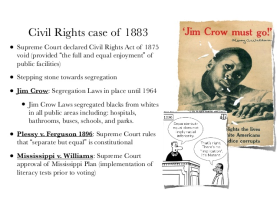 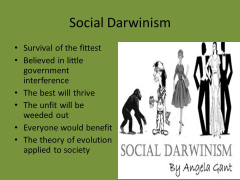 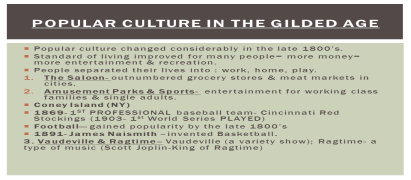 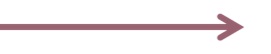 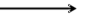 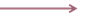 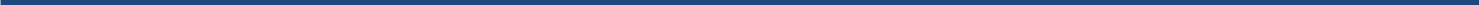 Immigration Acts/Quotas
Braceros
Great Migration
PERIOD 7—1890-1945
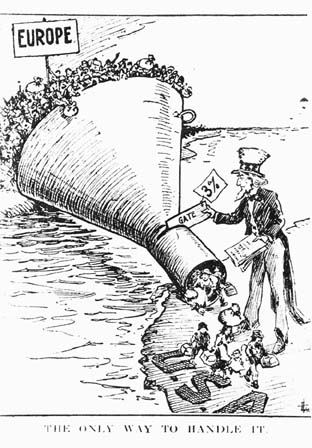 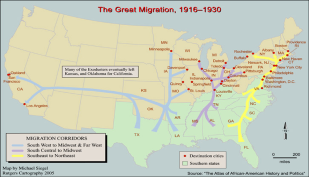 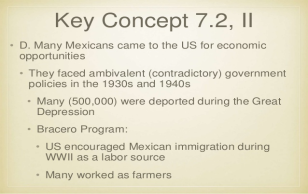 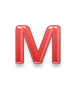 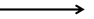 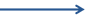 Migration & Settlement
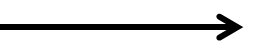 Diplomacy
Spanish-American War
WWI/WWII
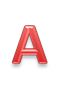 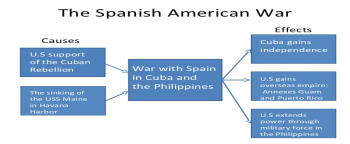 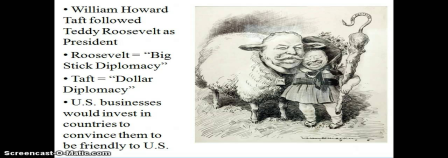 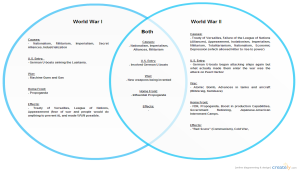 America in the World
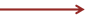 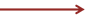 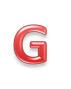 Sierra Club-National Parks
Panama Canal
Dust Bowl
Geography & the Environment
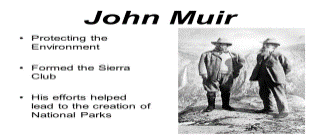 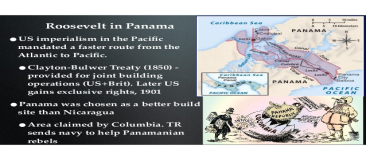 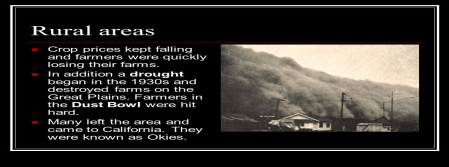 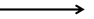 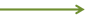 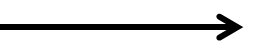 P
T Roosevelt/FDR
WWI/WWII
Great Depression
Politics & Power
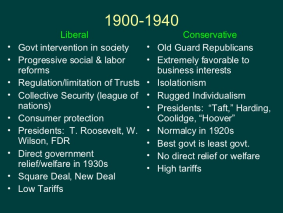 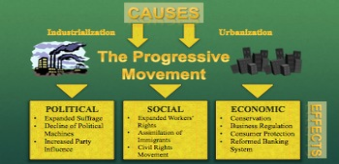 Progressive Party
16th-22nd Amendments
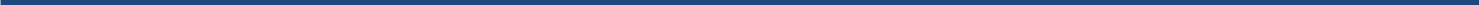 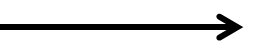 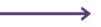 I
Flappers & Suffragettes
Birth of a Nation/Lynchings
American & National Identity
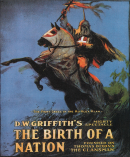 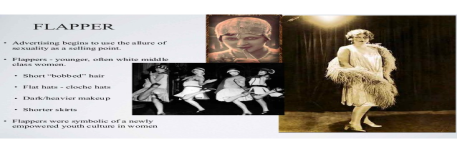 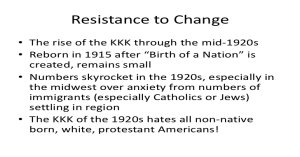 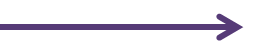 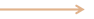 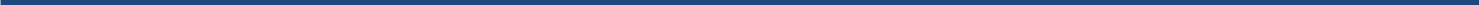 E
Consumerism
Trust Busting
Great Depression
Work, Exchange & Technology
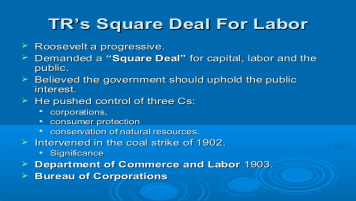 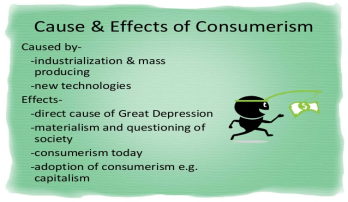 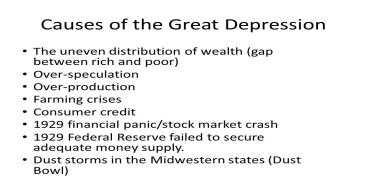 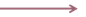 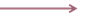 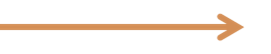 S
Modernism v. Fundamentalism
Freud/Sexual “revolution”
Harlem Renaissance
Culture & Society
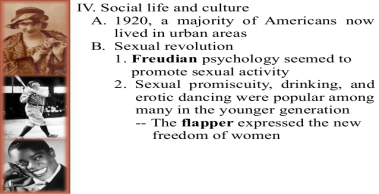 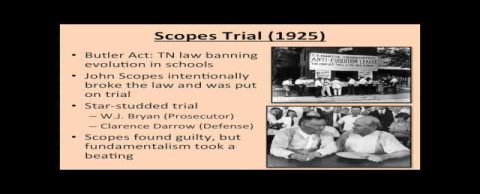 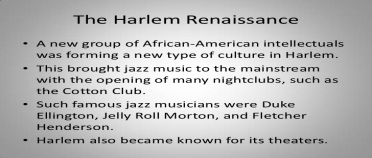 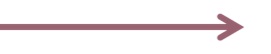 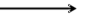 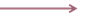 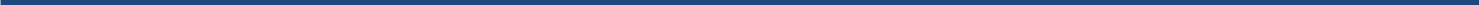 Suburbs & Sunbelt
Interstate Highway
Immigration Shifts
PERIOD 8—1945-1980
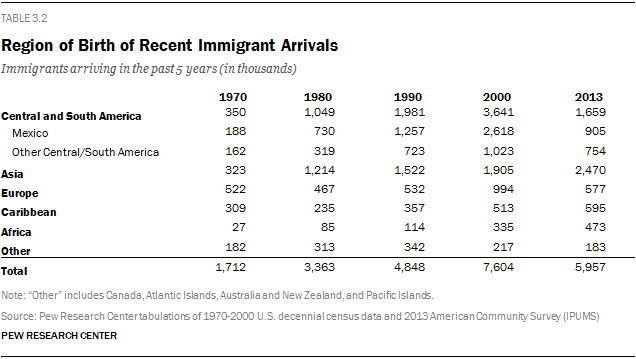 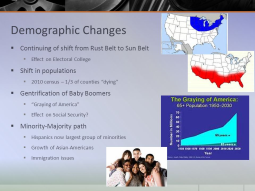 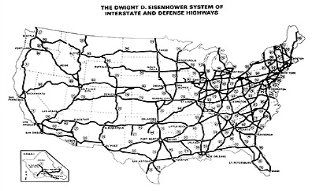 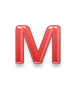 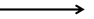 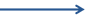 Migration & Settlement
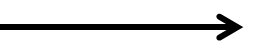 Truman Doctrine/Marshall Plan
Cold War
Israel/Middle East
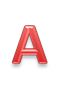 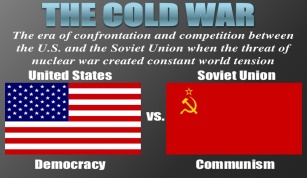 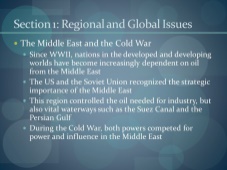 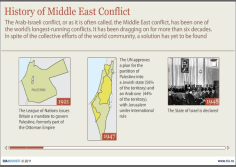 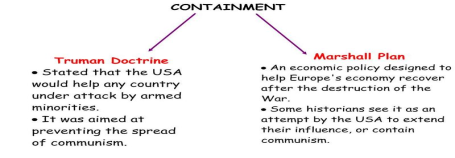 America in the World
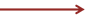 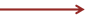 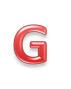 Cold War
1st, 2nd & 3rd Worlds
Geography & the Environment
Sunbelt v Rustbelt
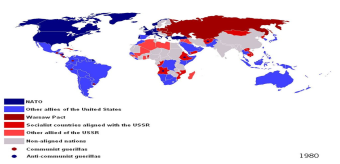 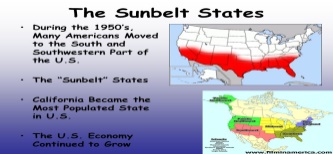 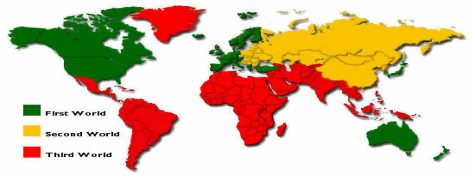 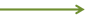 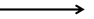 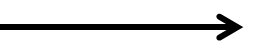 P
Fair Deal
Great Society
Watergate
Silent Majority
Politics & Power
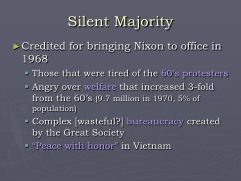 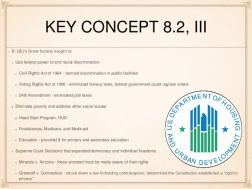 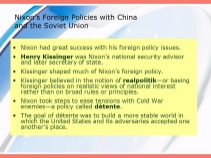 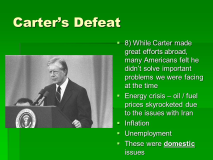 Truman, Ike, JFK, LBJ, Nixon, Ford & Carter
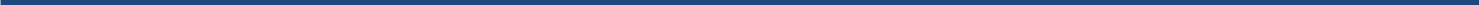 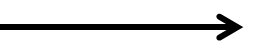 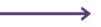 I
Black Power
Counter Culture
Feminism
AIM/UFW
American & National Identity
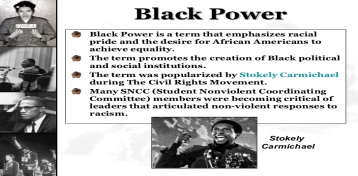 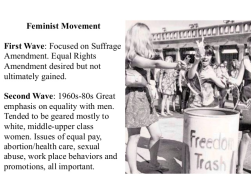 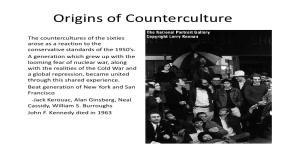 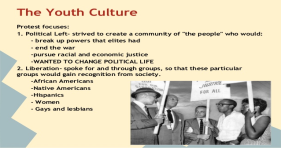 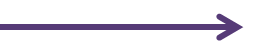 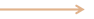 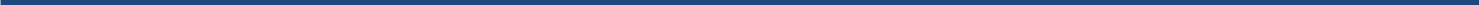 E
Stagflation
New Technology
Right to Work
Work, Exchange & Technology
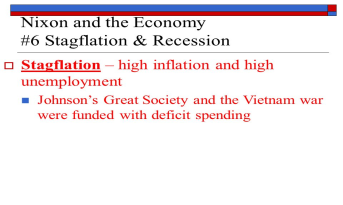 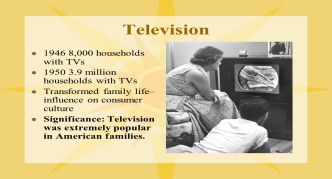 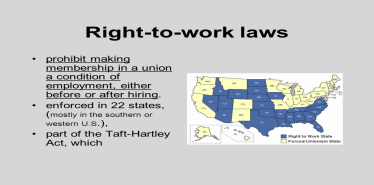 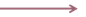 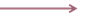 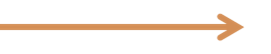 S
Red Scare #2
Civil Rights Movement
Pop Culture
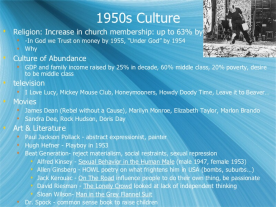 Culture & Society
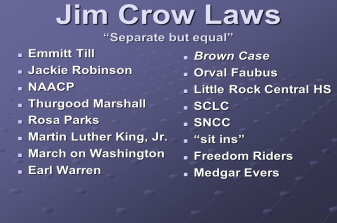 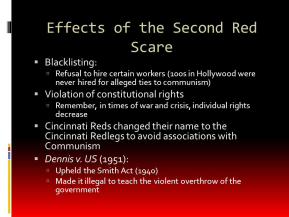 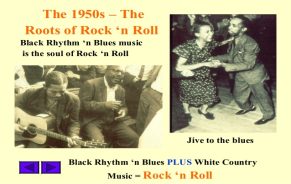 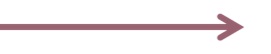 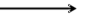 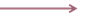 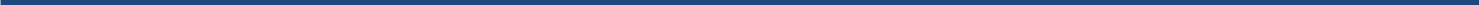